新北市蛋類加工派送業職業工會第十屆第二次會員代表大會
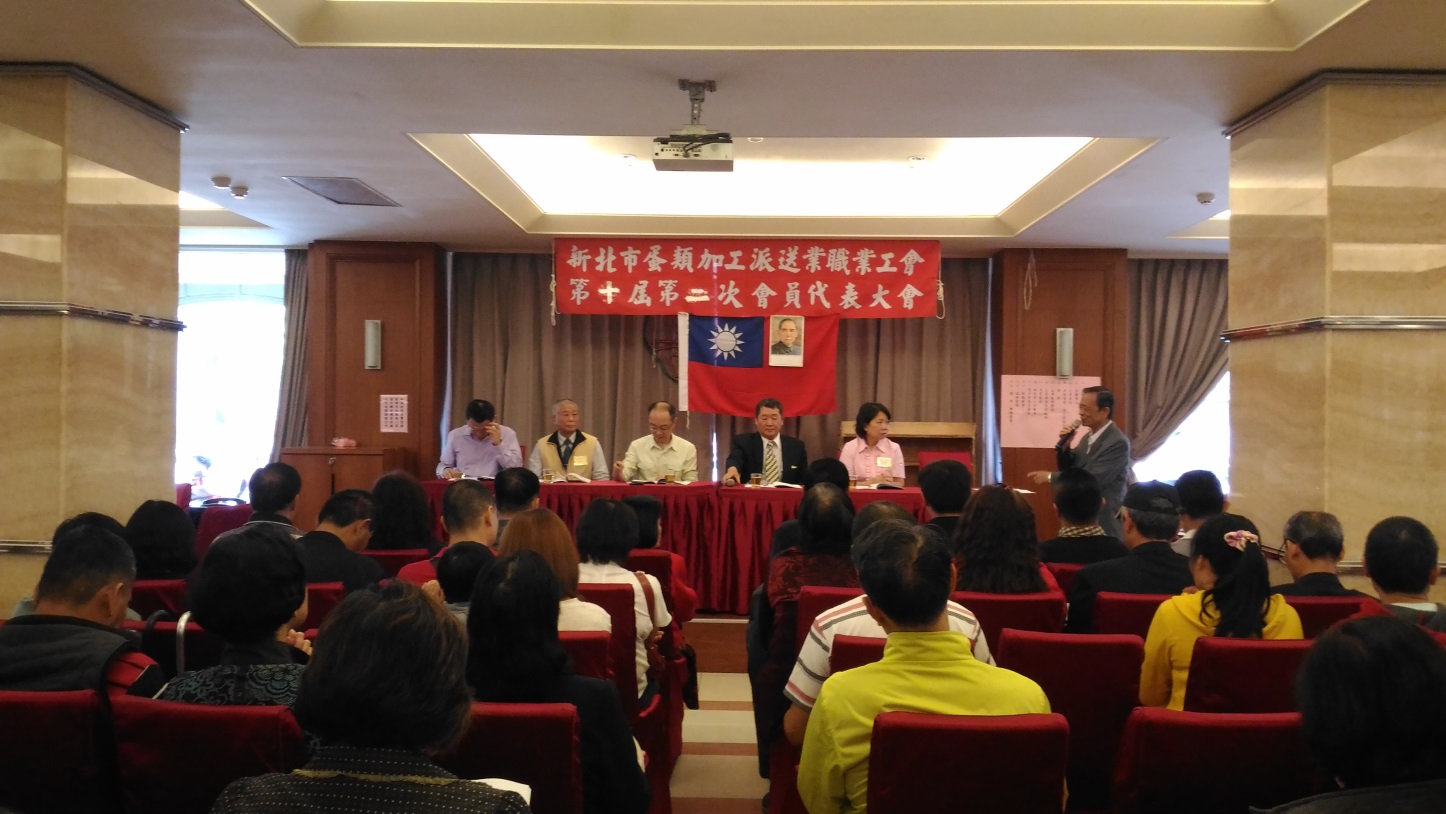 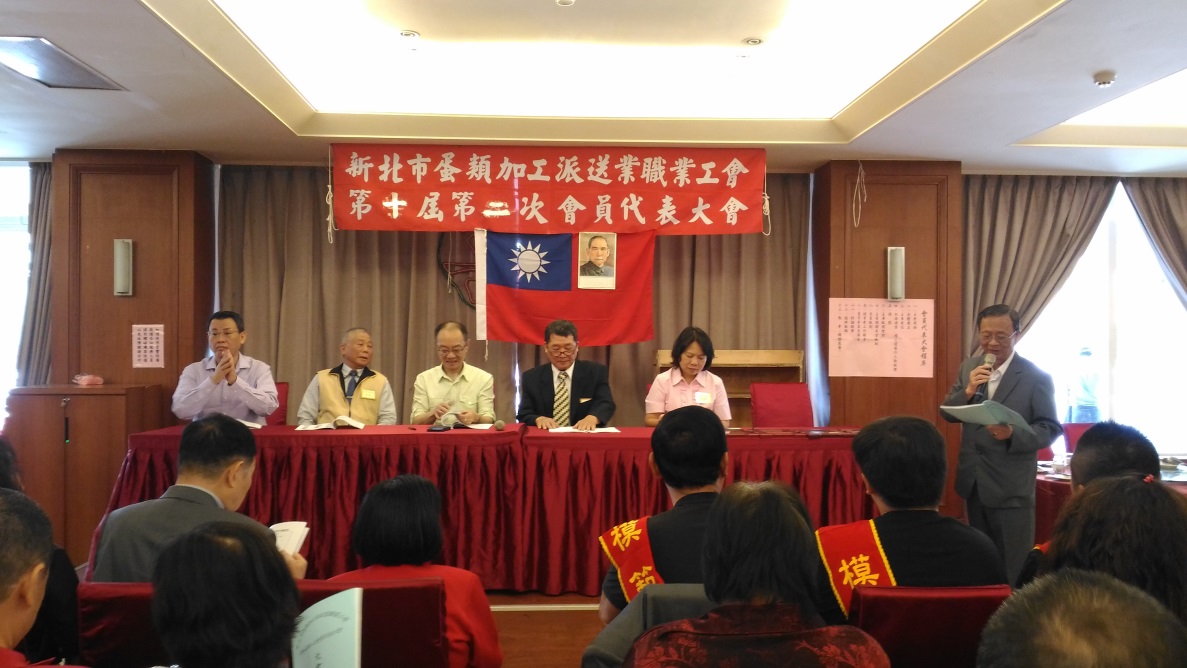 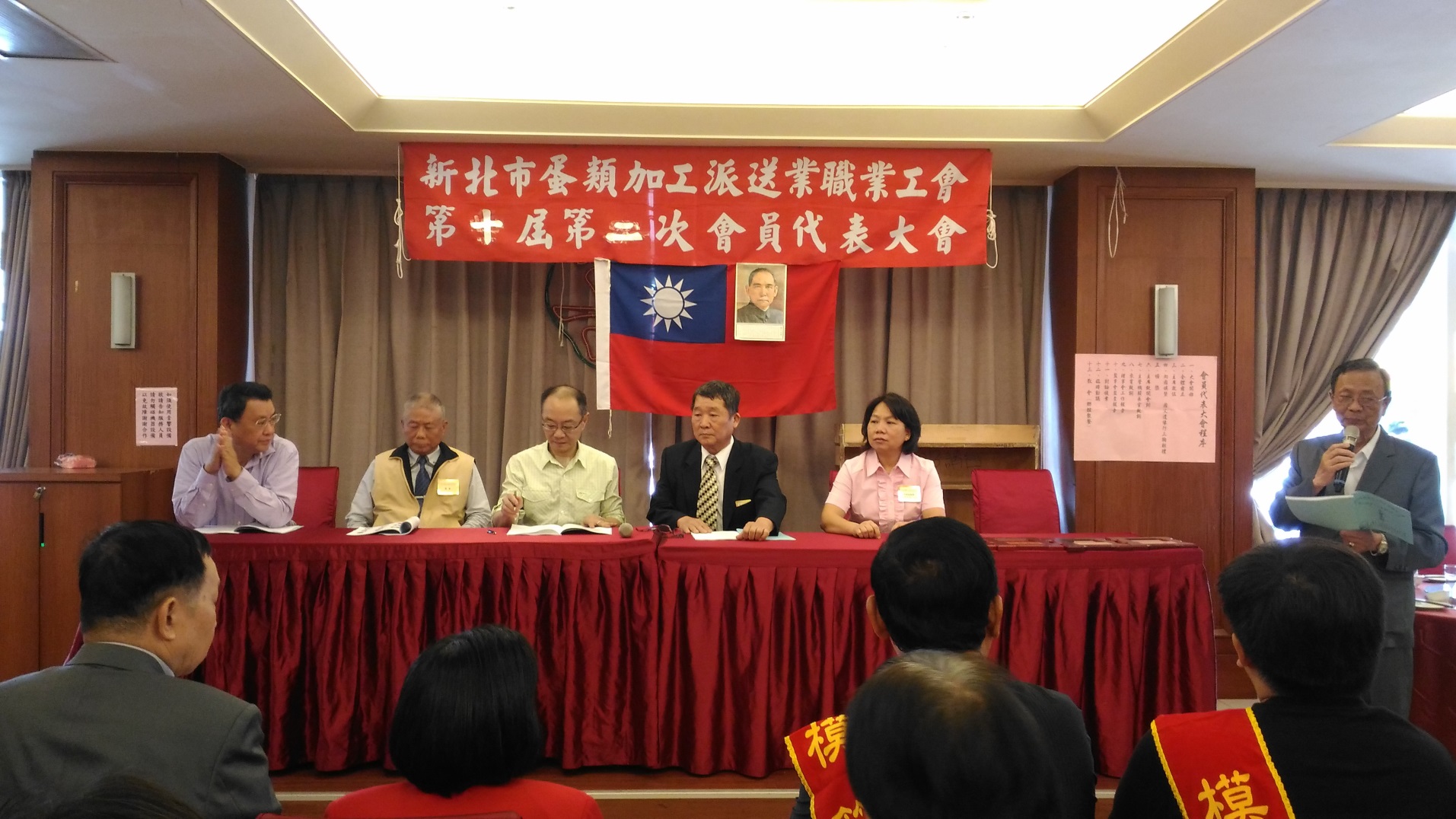 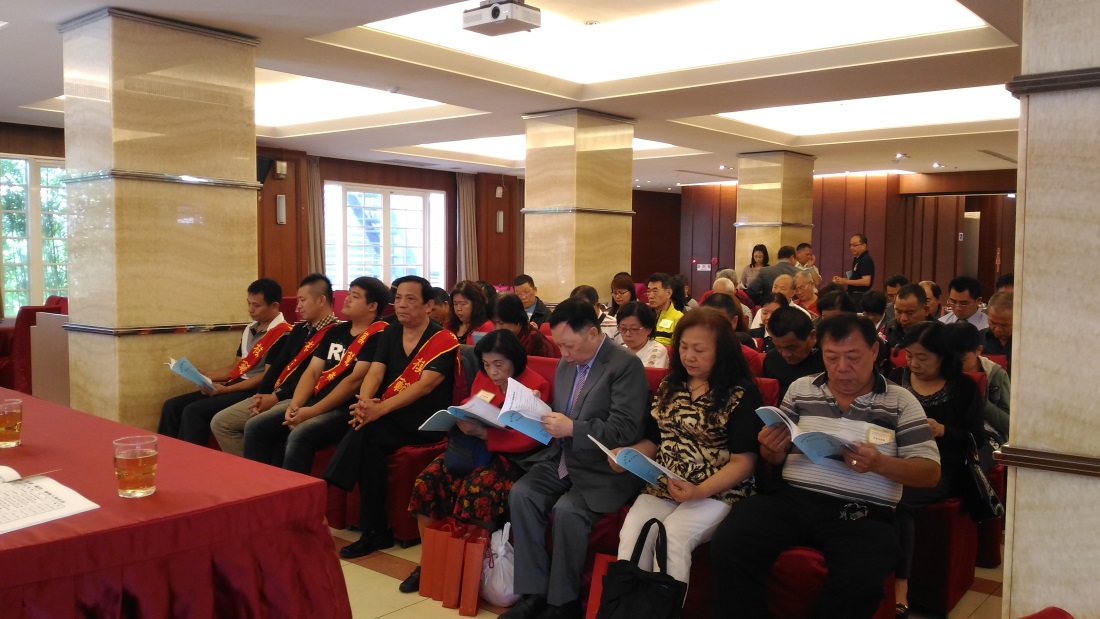 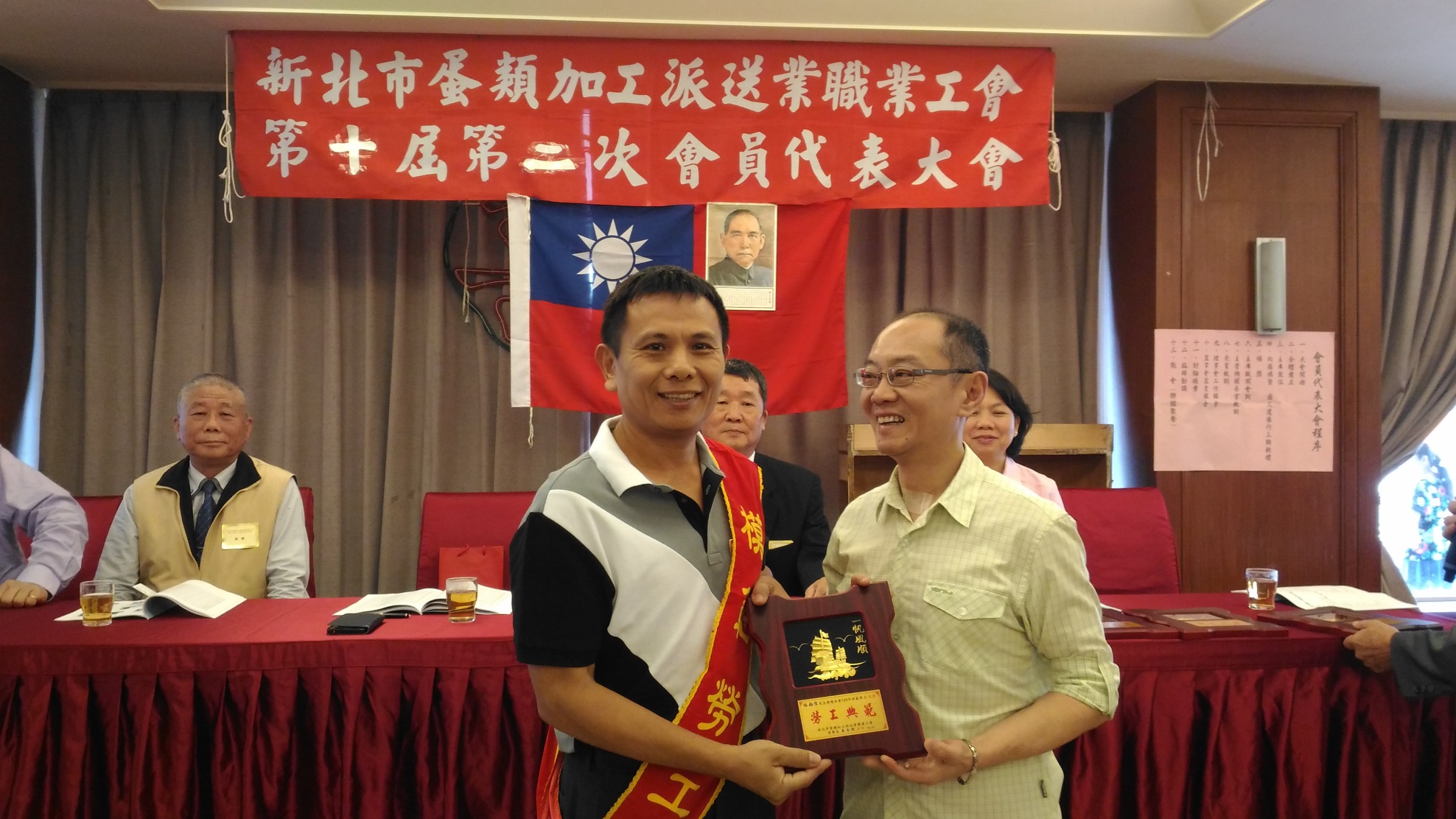 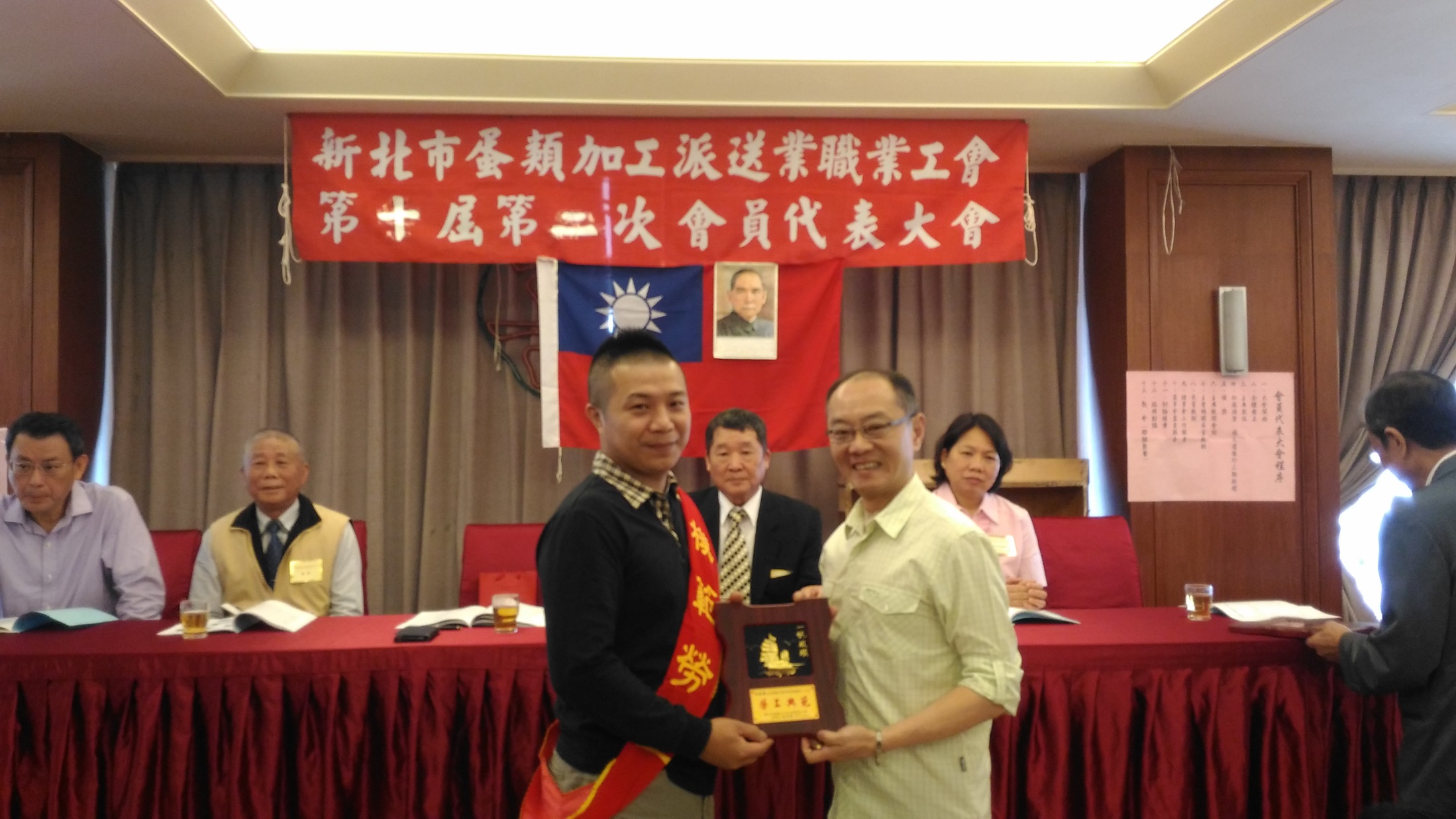 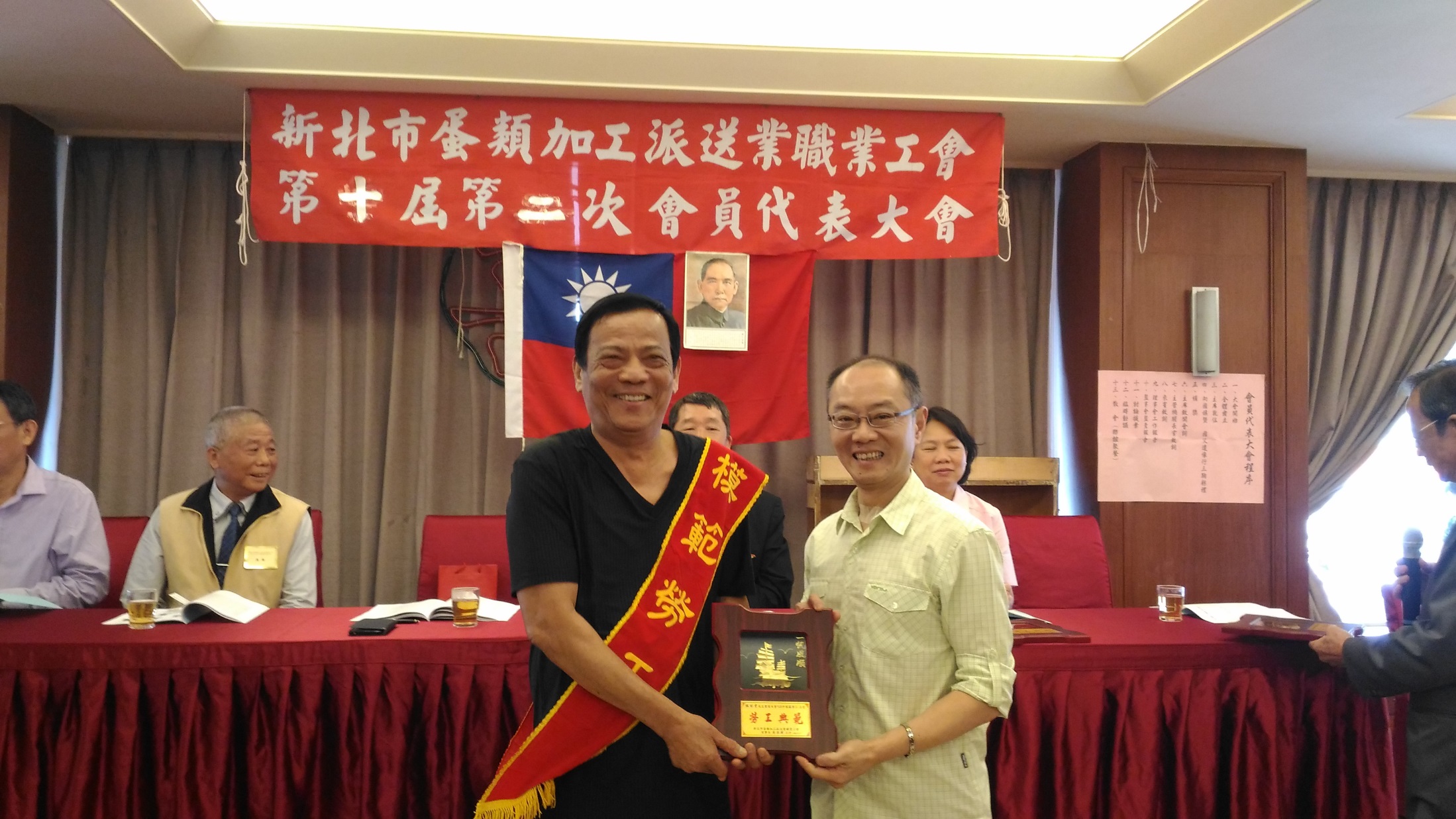 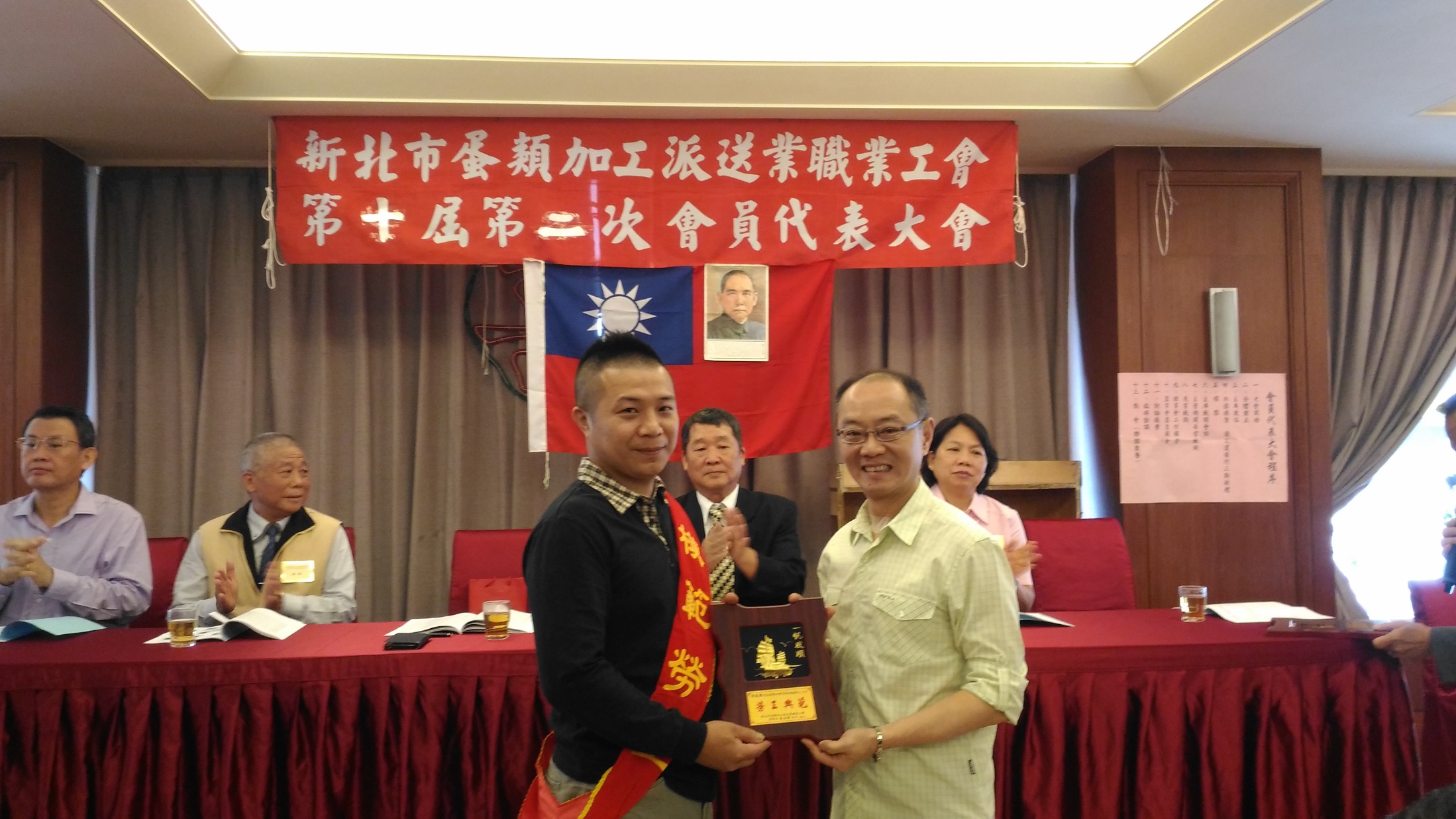 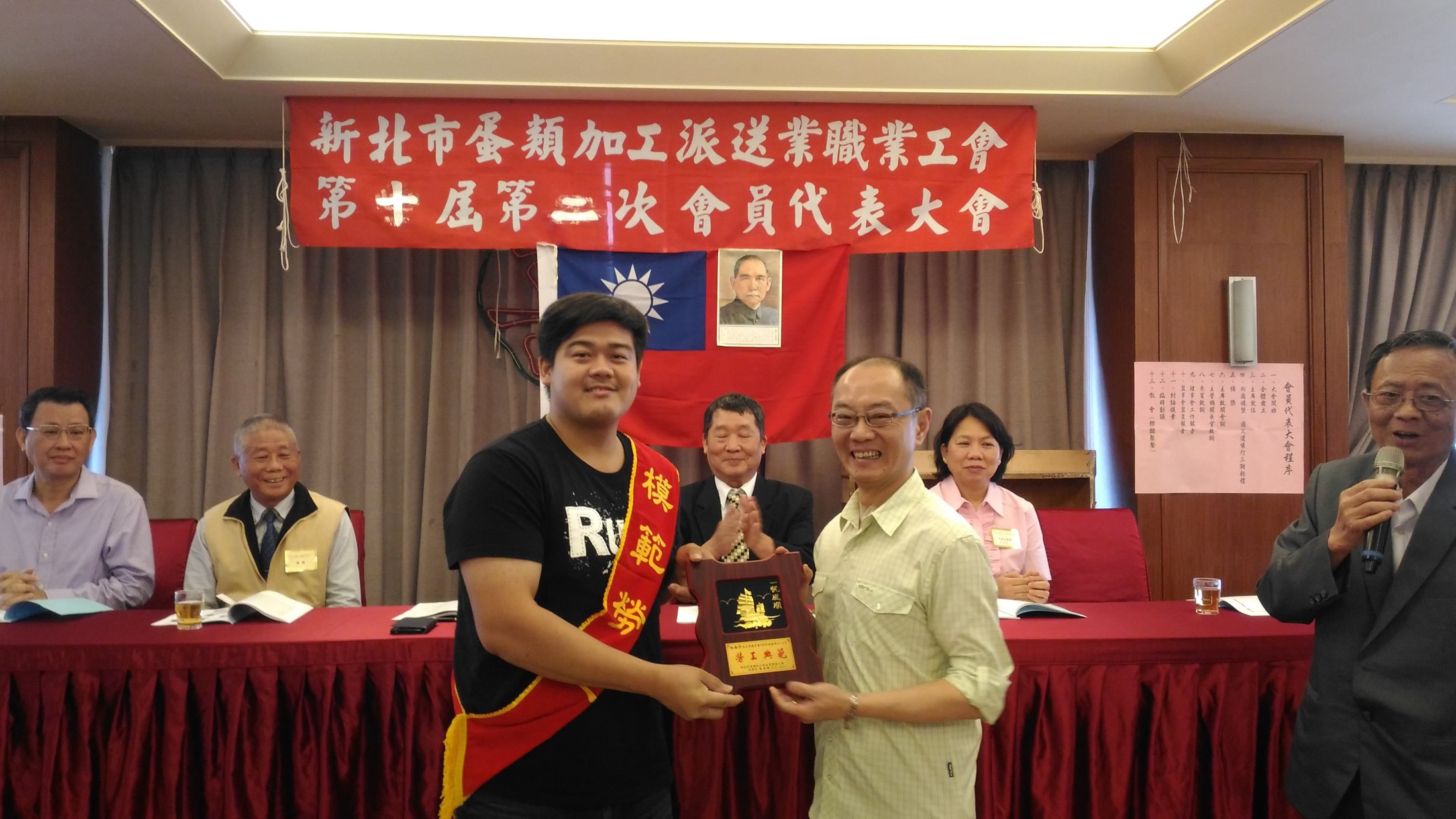 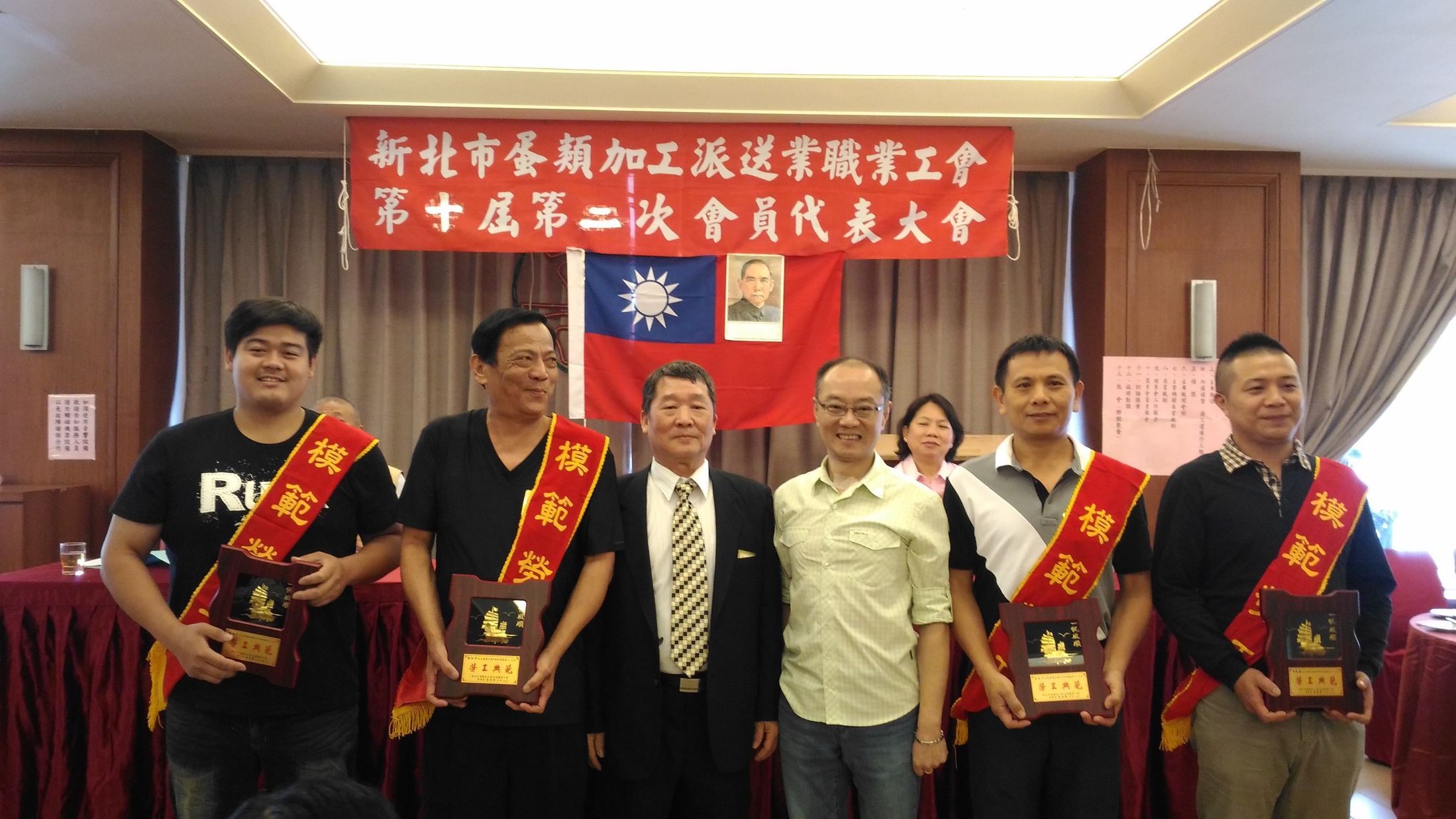 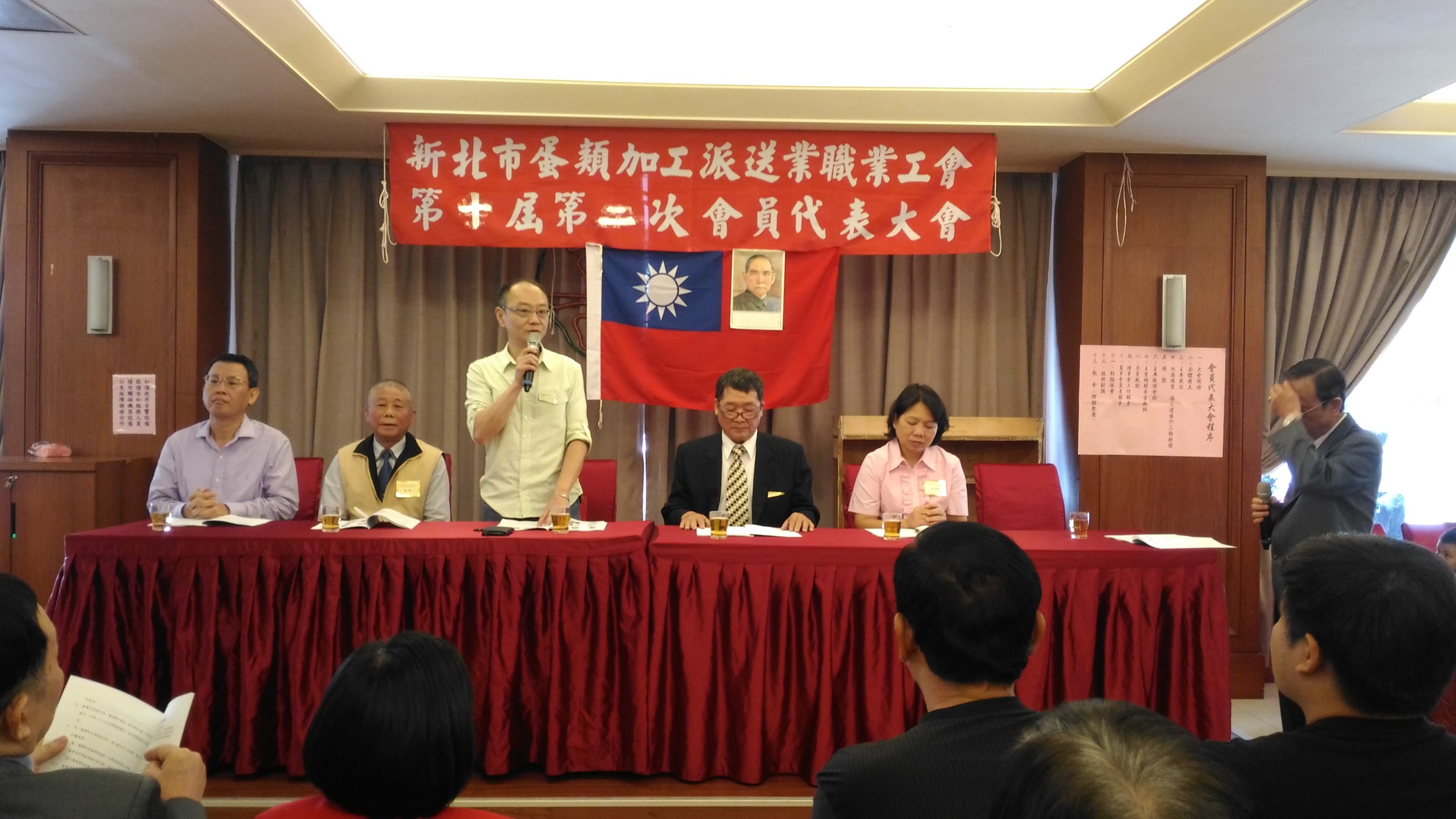 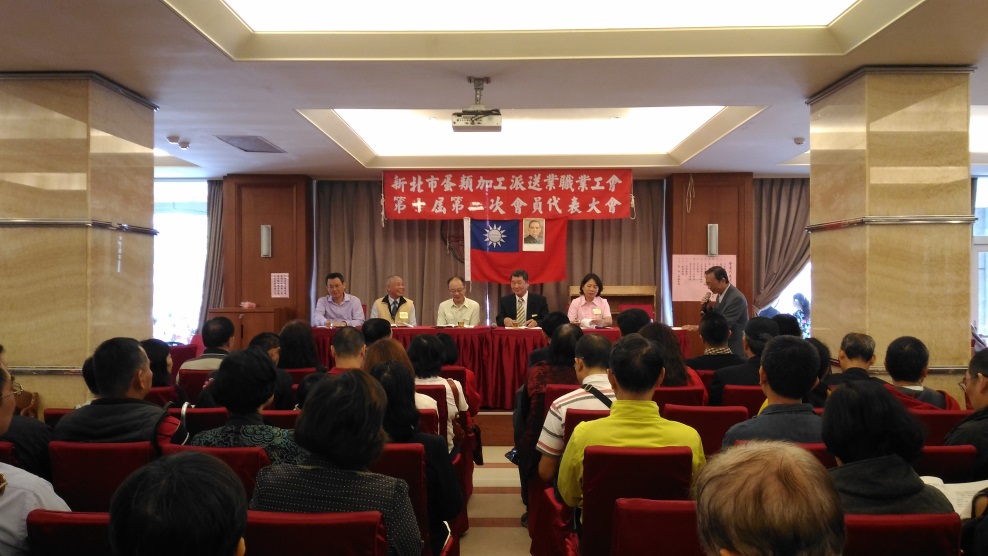 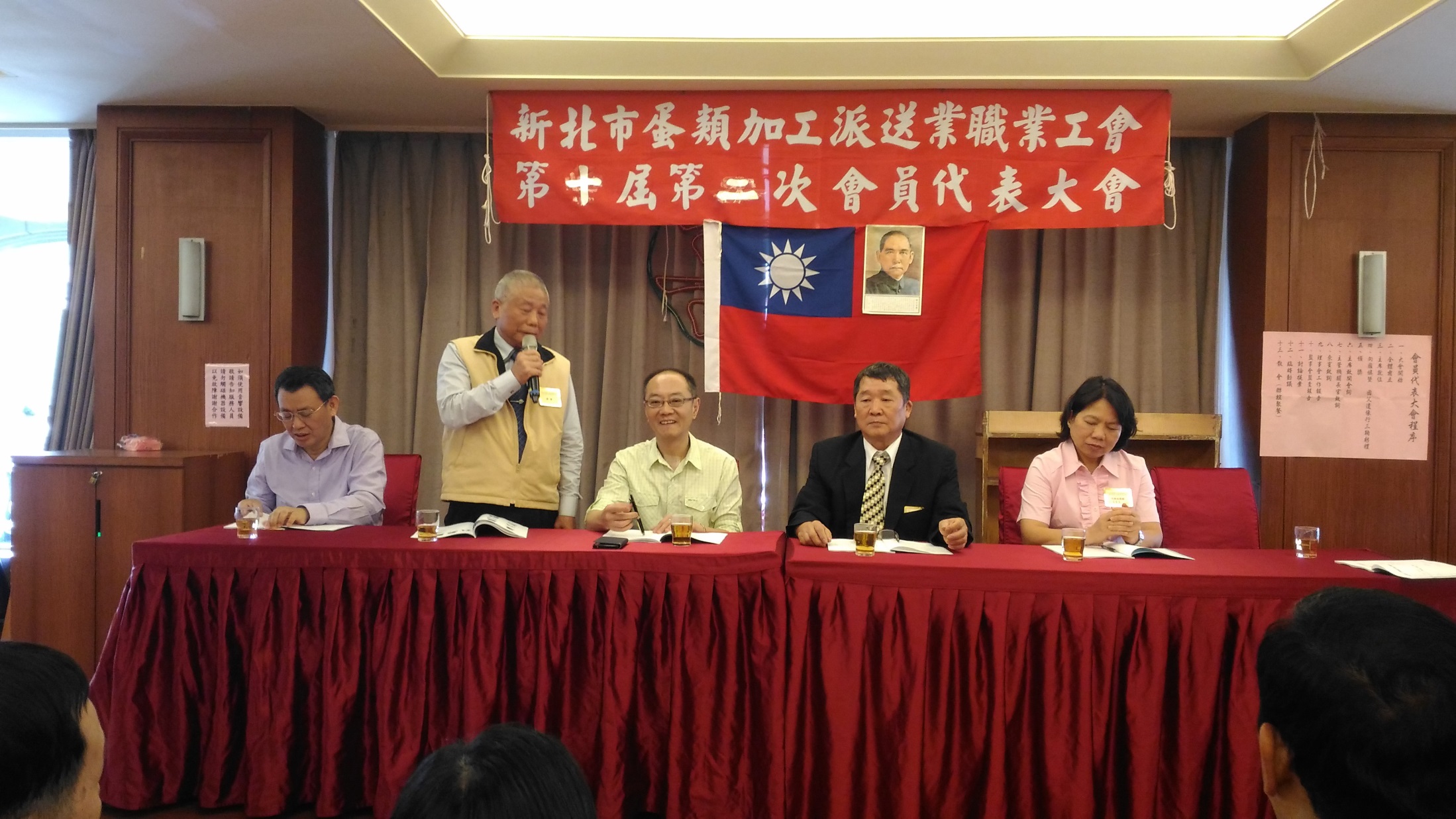 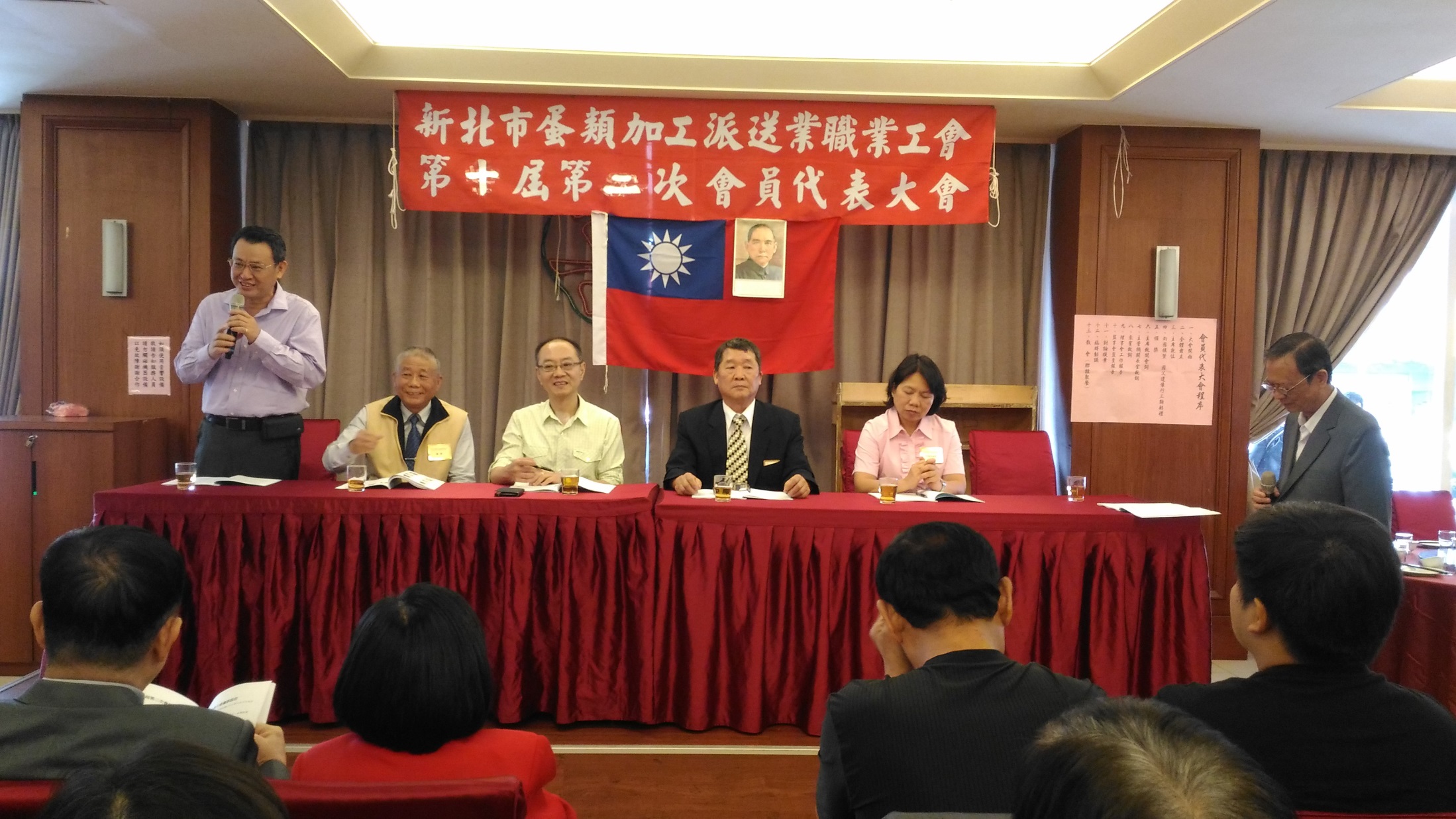